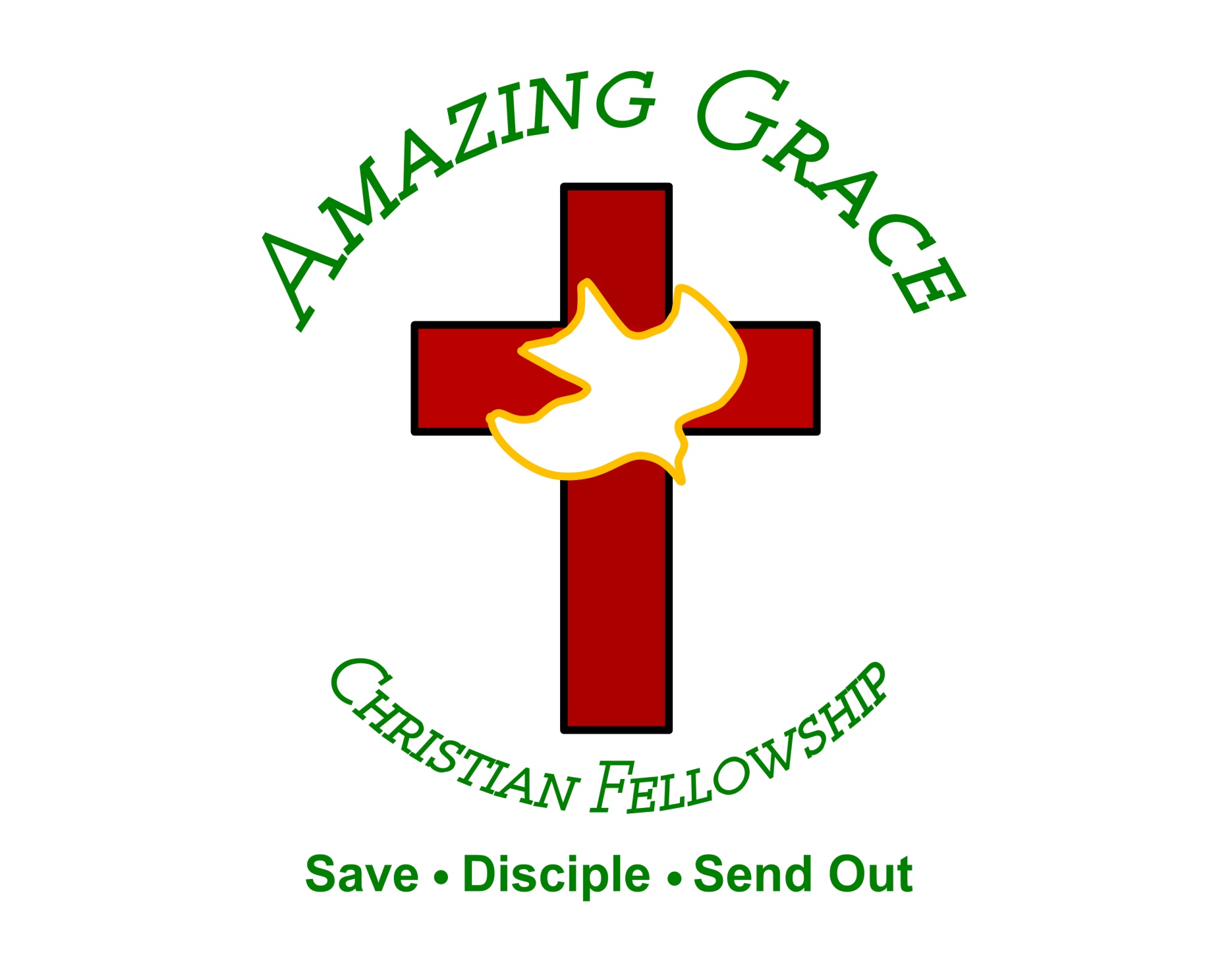 God’s Mercy on Us
by Pastor Fee Soliven
Philippians 2:19-30
Wednesday Evening
March 2, 2022
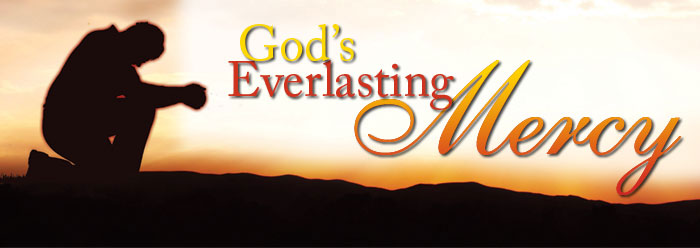 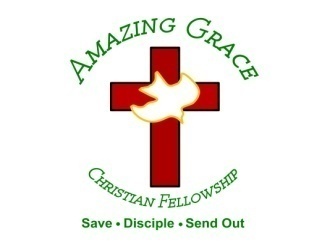 Philippians 2:19-30
19 But I trust in the Lord Jesus to send Timothy to you shortly, that I also may be encouraged when I know your state. 20 For I have no one like-minded, who will sincerely care for your state. 21 For all seek their own, not the things which are of Christ Jesus. 22 But you know his proven character, that as a son with his father he served with me in the gospel.
23 Therefore I hope to send him at once, as soon as I see how it goes with me. 24 But I trust in the Lord that I myself shall also come shortly. 25 Yet I considered it necessary to send to you Epaphroditus, my brother, fellow worker, and fellow soldier, but your messenger and the one who ministered to my need;
26 since he was longing for you all, and was distressed because you had heard that he was sick. 27 For indeed he was sick almost unto death; but God had mercy on him, and not only on him but on me also, lest I should have sorrow upon sorrow. 28 Therefore I sent him the more eagerly, that when you see him again you may rejoice, and I may be less sorrowful.
29 Receive him therefore in the Lord with all gladness, and hold such men in esteem; 30 because for the work of Christ he came close to death, not regarding his life, to supply what was lacking in your service toward me.
19 But I trust in the Lord Jesus to send Timothy to you shortly, that I also may be encouraged when I know your state.
1 Corinthians 4:17
“For this reason I have sent Timothy to you, who is my beloved and faithful son in the Lord, who will remind you of my ways in Christ, as I teach everywhere in every church”
1 Corinthians 16:10
“Now if Timothy comes, see that he may be with you without fear; for he does the work of the Lord, as I also do”
1 Thessalonians 3:2
“and sent Timothy, our brother and minister of God, and our fellow laborer in the gospel of Christ, to establish you and encourage you concerning your faith”
 
 
 
.
20 For I have no one like-minded, who will sincerely care for your state.
Acts 6:1-3
1 Now in those days, when the number of the disciples was multiplying, there arose a murmuring against the Hebrews by the Hellenists, because their widows were neglected in the daily distribution.
2 Then the twelve summoned the multitude of the disciples and said, "It is not desirable that we should leave the word of God and serve tables. 3 Therefore, brethren, seek out from among you seven men of good reputation, full of the Holy Spirit and wisdom, whom we may appoint over this business;
Acts 6:10-12
10 And they were not able to resist the wisdom and the Spirit by which he spoke. 11 Then they secretly induced men to say, "We have heard him speak blasphemous words against Moses and God." 12 And they stirred up the people, the elders, and the scribes; and they came upon him, seized him, and brought him to the council.
21 For all seek their own, not the things which are of Christ Jesus.
1 Corinthians 10:24
“Let no one seek his own, but each one the other's well-being”
1 Corinthians 10:33
“just as I also please all men in all things, not seeking my own profit, but the profit of many, that they may be saved”
2 Timothy 3:1-6
1 But know this, that in the last days perilous times will come: 2 For men will be lovers of themselves, lovers of money, boasters, proud, blasphemers, disobedient to parents, unthankful, unholy, 3 unloving, unforgiving, slanderers, without self-control, brutal, despisers of good,
4 traitors, headstrong, haughty, lovers of pleasure rather than lovers of God, 5 having a form of godliness but denying its power. And from such people turn away!
22 But you know his proven character, that as a son with his father he served with me in the gospel.
23 Therefore I hope to send him at once, as soon as I see how it goes with me. 24 But I trust in the Lord that I myself shall also come shortly.
25 Yet I considered it necessary to send to you Epaphroditus, my brother, fellow worker, and fellow soldier, but your messenger and the one who ministered to my need;
(1) true brother, meaning fellow believer
(2) faithful worker, which means he too was working for God’s Kingdom;
(3) courageous soldier, referring to the solidarity among believers who are fighting the same battle.
26 since he was longing for you all, and was distressed because you had heard that he was sick.
27 For indeed he was sick almost unto death; but God had mercy on him, and not only on him but on me also, lest I should have sorrow upon sorrow.
2 Corinthians 12:6-7
6 For though I might desire to boast, I will not be a fool; for I will speak the truth. But I refrain, lest anyone should think of me above what he sees me to be or hears from me.
7 And lest I should be exalted above measure by the abundance of the revelations, a thorn in the flesh was given to me, a messenger of Satan to buffet me, lest I be exalted above measure.
28 Therefore I sent him the more eagerly, that when you see him again you may rejoice, and I may be less sorrowful.
1 Thessalonians 4:13-18
13 But I do not want you to be ignorant, brethren, concerning those who have fallen asleep, lest you sorrow as others who have no hope. 14 For if we believe that Jesus died and rose again, even so God will bring with Him those who sleep in Jesus.
15 For this we say to you by the word of the Lord, that we who are alive and remain until the coming of the Lord will by no means precede those who are asleep. 16 For the Lord Himself will descend from heaven with a shout, with the voice of an archangel, and with the trumpet of God. And the dead in Christ will rise first.
17 Then we who are alive and remain shall be caught up together with them in the clouds to meet the Lord in the air. And thus we shall always be with the Lord. 18 Therefore comfort one another with these words.
1 Corinthians 15:50-54
50 Now this I say, brethren, that flesh and blood cannot inherit the kingdom of God; nor does corruption inherit incorruption. 51 Behold, I tell you a mystery: We shall not all sleep, but we shall all be changed-- 52 in a moment, in the twinkling of an eye, at the last trumpet. For the trumpet will sound, and the dead will be raised incorruptible, and we shall be changed.
53 For this corruptible must put on incorruption, and this mortal must put on immortality. 54 So when this corruptible has put on incorruption, and this mortal has put on immortality, then shall be brought to pass the saying that is written: "Death is swallowed up in victory."
20 Again, when a righteous man turns from his righteousness and commits iniquity, and I lay a stumbling block before him, he shall die; because you did not give him warning, he shall die in his sin, and his righteousness which he has done shall not be remembered; but his blood I will require at your hand.
Acts 2:38-39
38 Then Peter said to them, "Repent, and let every one of you be baptized in the name of Jesus Christ for the remission of sins; and you shall receive the gift of the Holy Spirit. 39 For the promise is to you and to your children, and to all who are afar off, as many as the Lord our God will call."
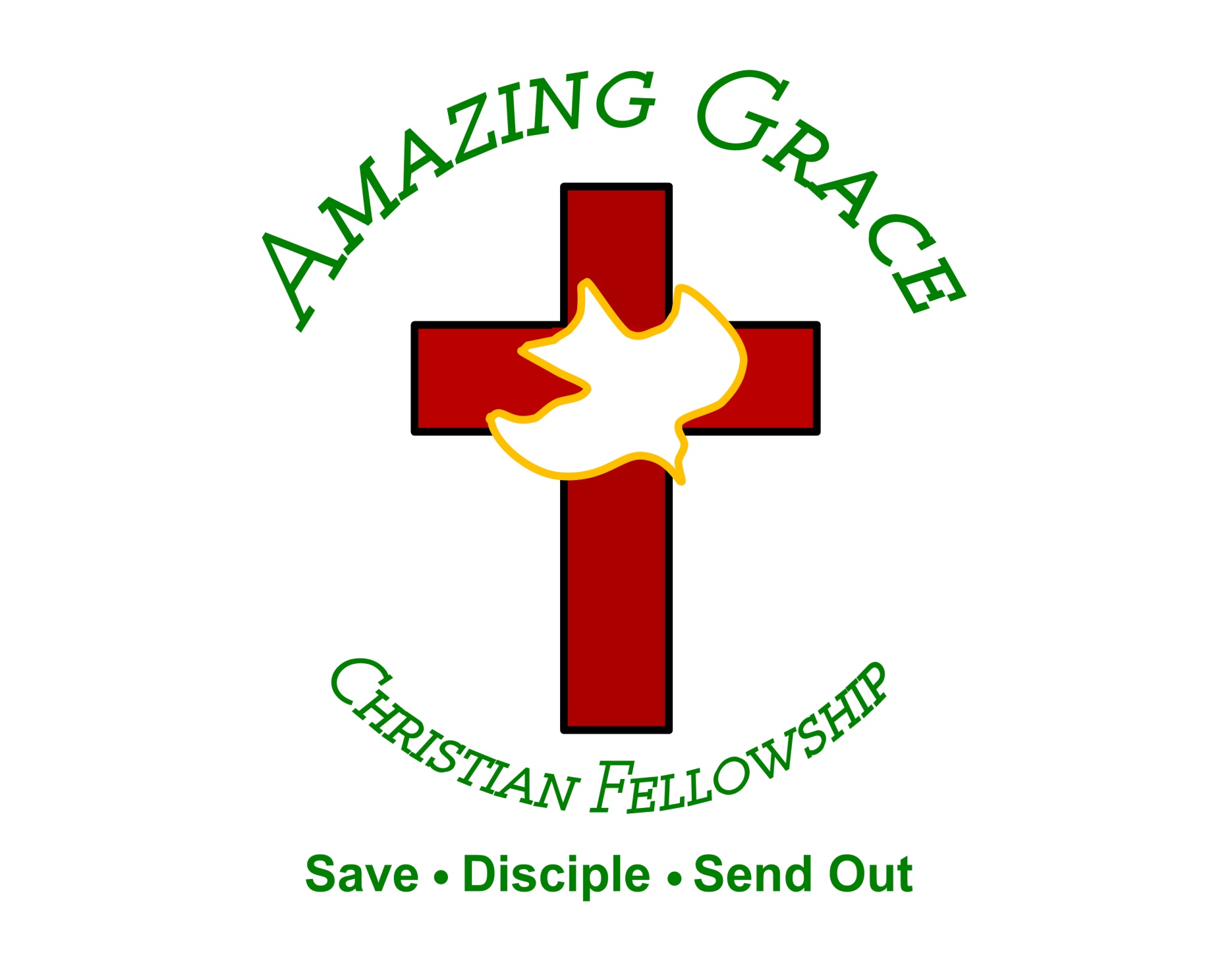